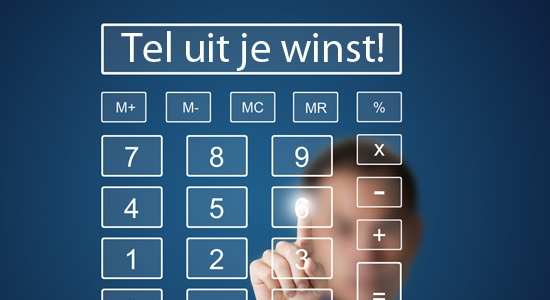 [Speaker Notes: 1]
Geloof heeft de wereld veranderd
[Speaker Notes: 2]
Geloof heeft de wereld veranderd
Moet dat niet zijn ‘verslechterd’?
[Speaker Notes: 3]
Geloof heeft de wereld veranderd
Moet dat niet zijn ‘verslechterd’?
	Ja, wij hebben gezondigd.
[Speaker Notes: 4]
Geloof heeft de wereld veranderd
Moet dat niet zijn ‘verslechterd’?
	Ja, wij hebben gezondigd.
 	En: geloof heeft goeds gebracht.
[Speaker Notes: 5]
Geloof heeft de wereld veranderd
Moet dat niet zijn ‘verslechterd’?
	Ja, wij hebben gezondigd.
 	En: geloof heeft goeds gebracht.

Voorbeeld: ‘alle mensen zijn gelijk’ 	komt uit de Bijbel
[Speaker Notes: 6]
Geloof heeft de wereld veranderd
Moet dat niet zijn ‘verslechterd’?
	Ja, wij hebben gezondigd.
 	En: geloof heeft goeds gebracht.

Voorbeeld: ‘alle mensen zijn gelijk’ 	komt uit de Bijbel

Psalm 72: Gods ideale wereld
[Speaker Notes: 7]
‘Het doet me zo weinig’
[Speaker Notes: 8]
‘Het doet me zo weinig’
Het goede leven volgens Paulus
[Speaker Notes: 9]
‘Het doet me zo weinig’
Het goede leven volgens Paulus
	= het gewone goede leven
[Speaker Notes: 10]
‘Het doet me zo weinig’
Het goede leven volgens Paulus
	= het gewone goede leven
 	
Werkt niet altijd: ‘zelfverwerkelijking’ 	is geen Bijbels ideaal
[Speaker Notes: 11]
‘Het doet me zo weinig’
Het goede leven volgens Paulus
	= het gewone goede leven
 	
Werkt niet altijd: ‘zelfverwerkelijking’ 	vindt de Bijbel niet goed, 	‘vergeving’ juist wel
[Speaker Notes: 12]
‘Het doet me zo weinig’
Het goede leven volgens Paulus
	= het gewone goede leven
 	
Werkt niet altijd: ‘zelfverwerkelijking’ 	vindt de Bijbel niet goed, 	‘vergeving’ juist wel	

Gods geboden: zoek het geluk…
[Speaker Notes: 13]
Disclaimer…
[Speaker Notes: 14]
Disclaimer…
Het gaat niet om de ‘winst’, maar om het goede doen.
[Speaker Notes: 15]
Disclaimer…
Het gaat niet om de ‘winst’, maar om het goede doen.

De echte winst: de zegen van de God van de vrede.
[Speaker Notes: 16]